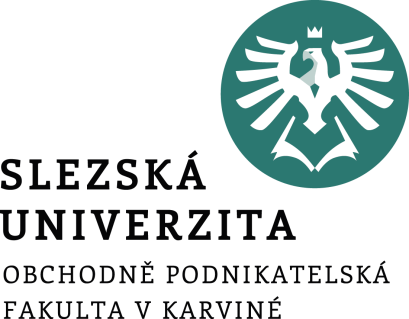 Objektové metody modelování
UML diagramy 1. část
Přednáška 10
Případová studie IS knihovny
RNDr. Zdeněk Franěk, Ph.D.
UML diagramy
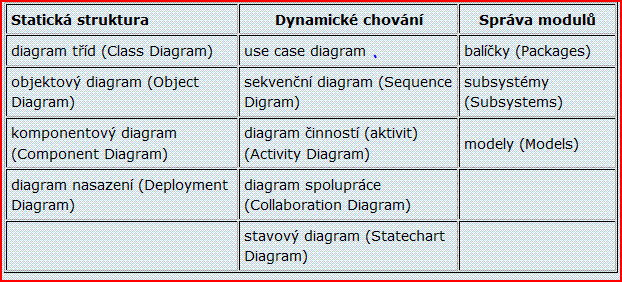 Zdroj: http://objekty.vse.cz/Objekty/MetodikyANotace-UMLDiagramy
2
Případová studie IS knihovny – požadavky
Požadavky na IS:Prohlížení titulůRegistrace uživatelePřihlašování uživatelůRezervace titulůSpráva registrovaných uživatelůSpráva titulůSpráva vypůjčených titulů
3
Případová studie IS knihovny USE Case disgram
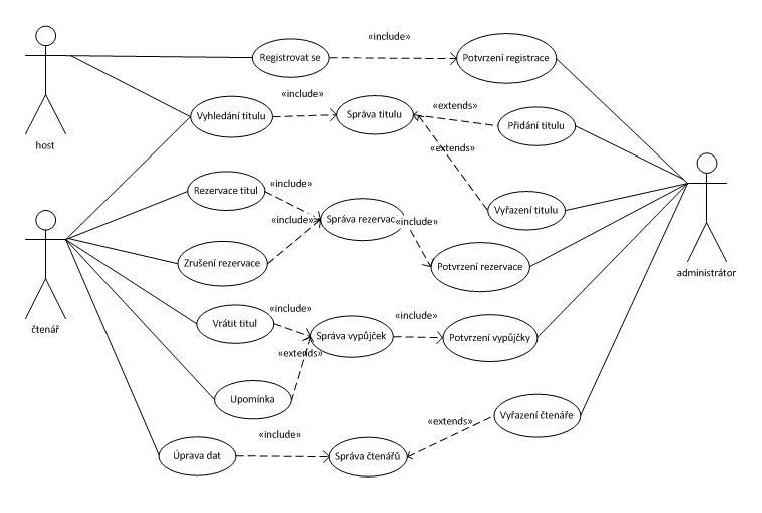 4
Případová studie IS Knihovny - scénář
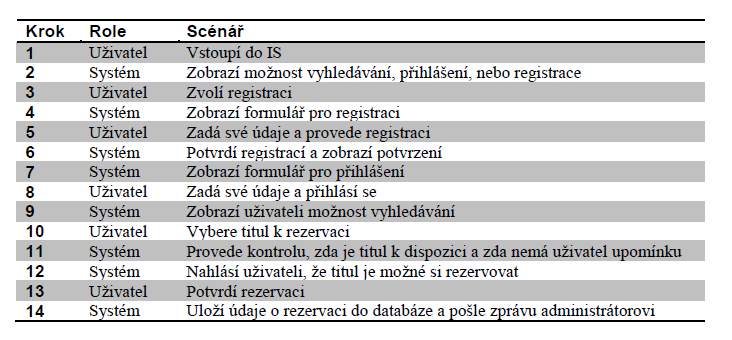 5
Případová studie – IS knihovny – diagram tříd
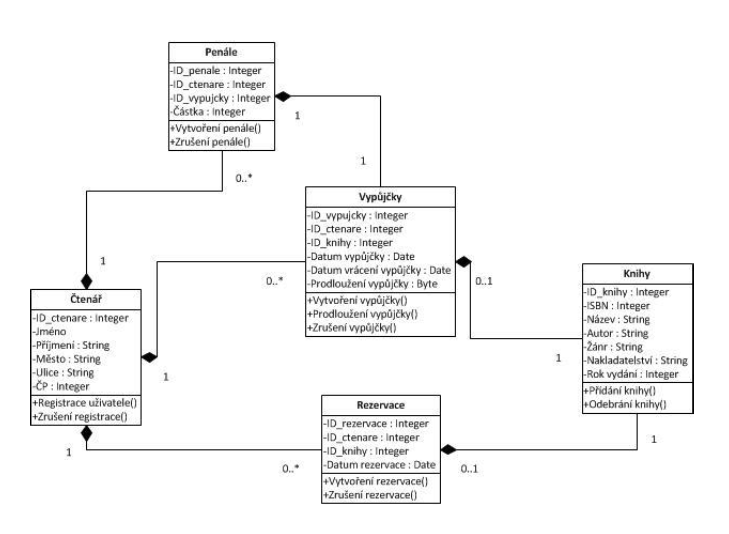 6
Případová studie IS Knihovny – sekvenční diagram
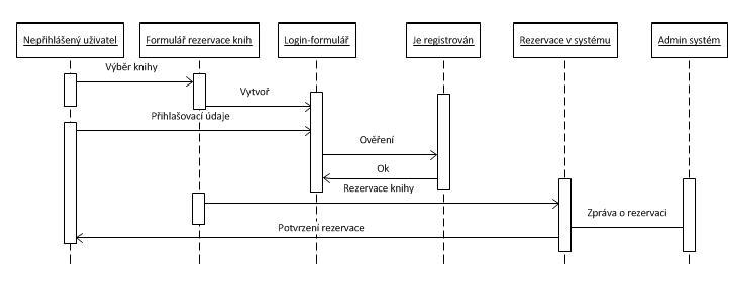 7
Případová studie IS Knihovny – aktivity diagram
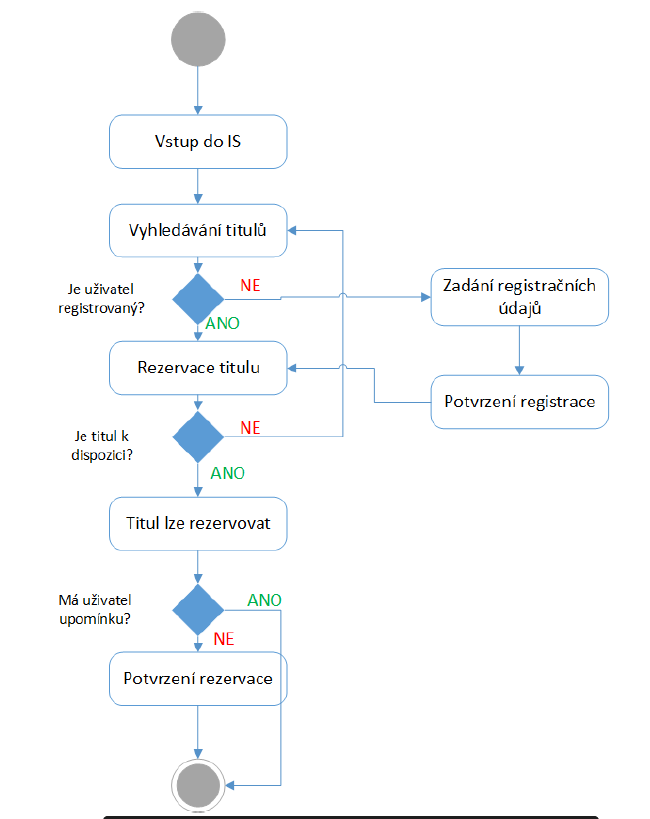 8
Případová studie IS Knihovny – stavový diagram
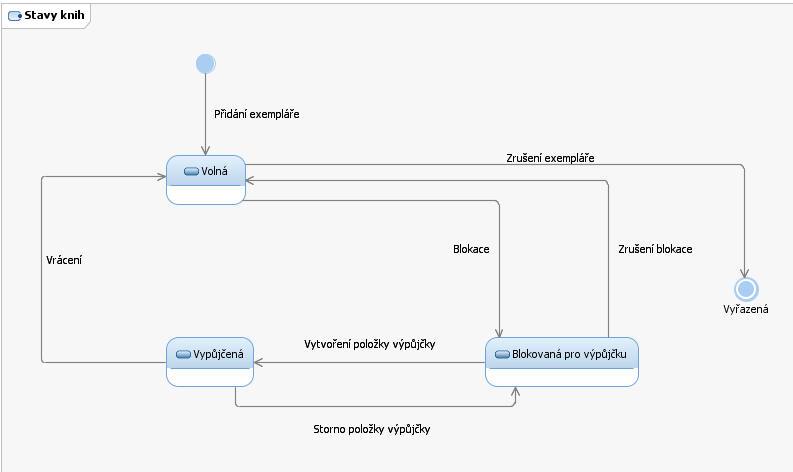 9
Případová studie – IS Knihovny – SW nástroje
Překreslit diagramy v  MS VISIO

Překreslit diagramy v ENTERPRISE ARCHITECT fmy SPARX

Prostudovat dokument 001 Knihovna na public adresář UML2023/prezencni

Příklad modelu IS Knihovny viz:
https://vendulka.zcu.cz/Download/Free/html_priklad_uml/index.html
10
Seminář – zadání seminárních prací a diskuze
PREZENTACE TÉMAT SEMINÁRNÍCH PRACÍ
Příklady v IS/SLU
11
Děkuji za pozornost

Otázky?